ЖИЗНЬ НА ЗЕМЛЕ
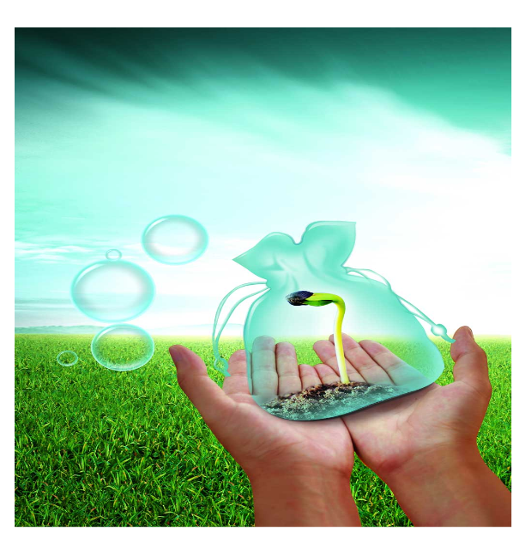 Пугачева Лариса Николаевна,
 учитель биологии 
МАОУ Заозерной СОШ №16
г. Томска
Живые клетки         10     20      30    40   50

Разнообразие живого   10    20    30    40   50

Среда обитания          10      20    30     40     50  

Жизнь на материках    10    20    30    40   50

Природные зоны       10      20     30     40    50
СТРОЕНИЕ МИКРОСКОПА
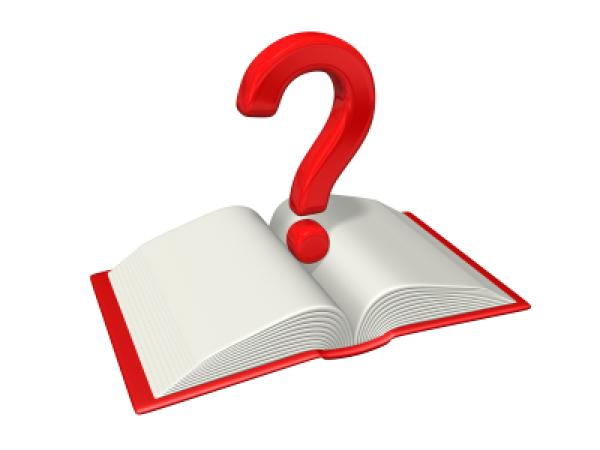 винты
зеркало
тубус
объектив
окуляр
предметный  столик
штатив
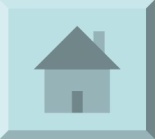 ПРАВИЛА РАБОТЫ С МИКРОСКОПОМ
Найдите ошибки в тексте и продемонстрируйте правила работы с микроскопом.
Поставьте микроскоп штативом к себе на самый край стола.

В отверстие предметного столика, используя зеркало, направьте лучи света.

Закрепите предметное стекло зажимами.

Пользуясь винтом, плавно опустите тубус, чтобы нижний край объектива оказался на 1-2 см от микропрепарата.

Глядя в объектив, при помощи винтов медленно поднимайте тубус, пока не появится четкое изображение.
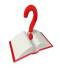 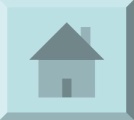 СТРОЕНИЕ КЛЕТКИ
Заполните схему строения клетки предложенными терминами
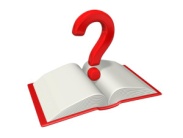 лизосома
цитоплазма
хлоропласт
клетка
митохондрия
комплекс
Гольджи
клеточная 
мембрана
ядро
ЭПС
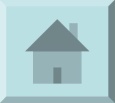 ВИДЫ КЛЕТОК
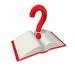 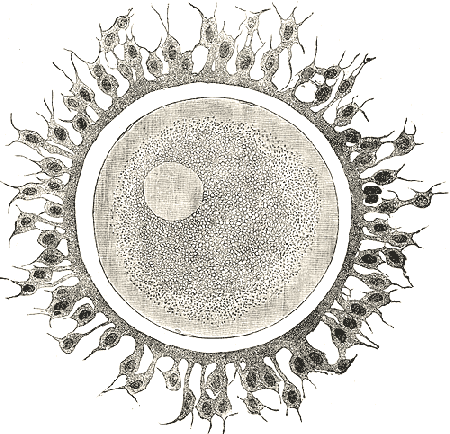 Какие клетки изображены?
Что между ними общего 
и чем они отличаются?
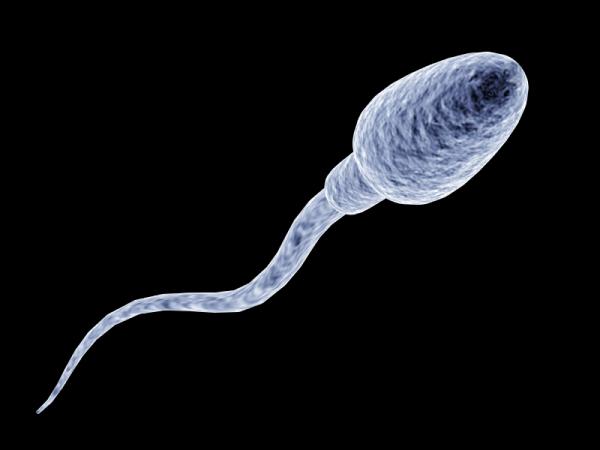 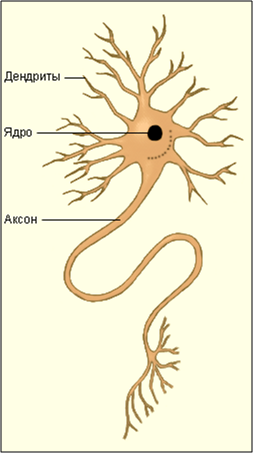 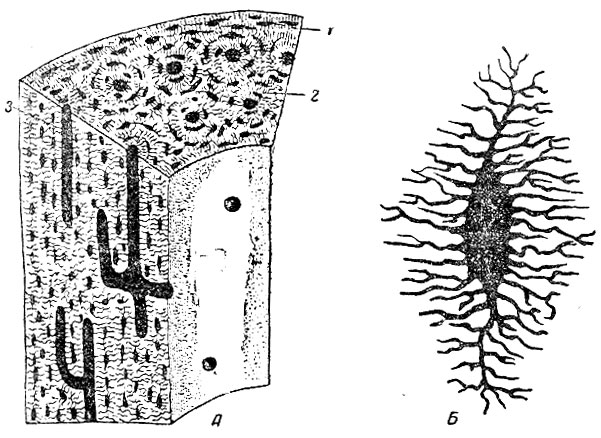 ОСОБЕННОСТИ РАСТИТЕЛЬНОЙ КЛЕТКИ
Назовите отличительные особенности растительной клетки
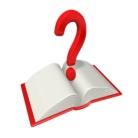 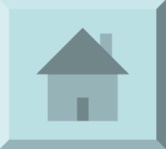 РАЗНООБРАЗИЕ ЖИВОГО
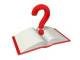 Царства живой природы
Позвоночные
Беспозвоночные
Растения
Животные
Лишайники
Цветковые
Водоросли
Грибы
Бактерии
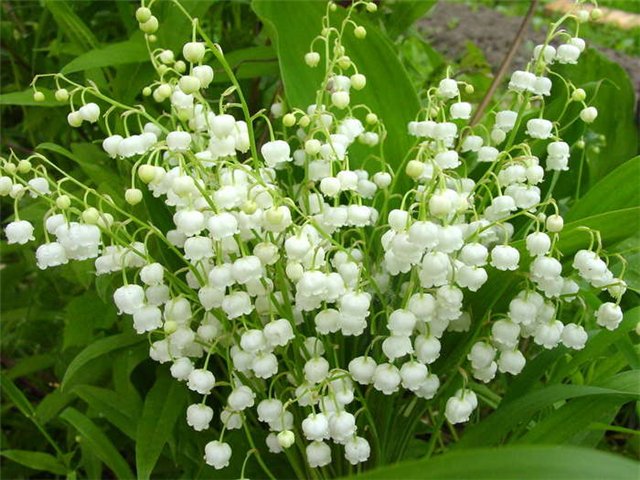 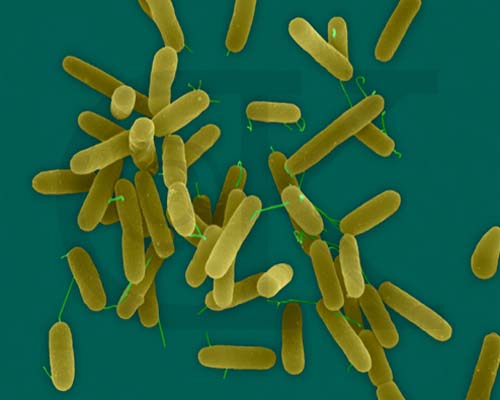 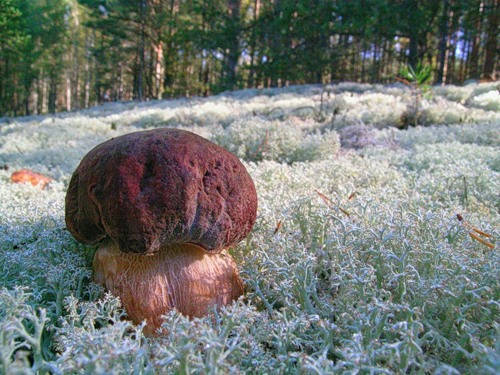 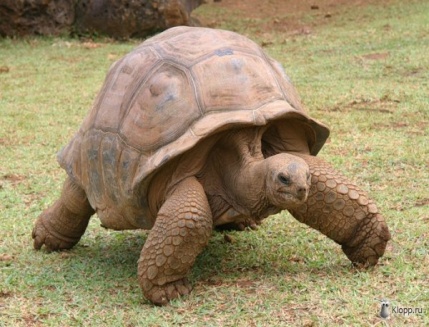 Составьте схему из предложенных слов
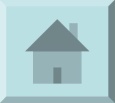 РАЗНООБРАЗИЕ ЖИВОГО
Кто лишний?
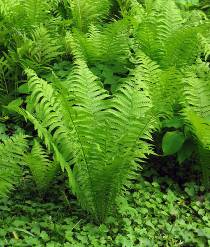 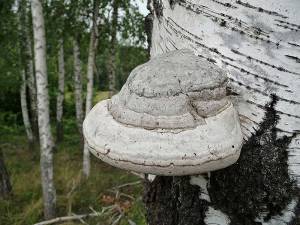 Трутовик
Папоротник
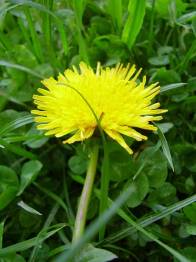 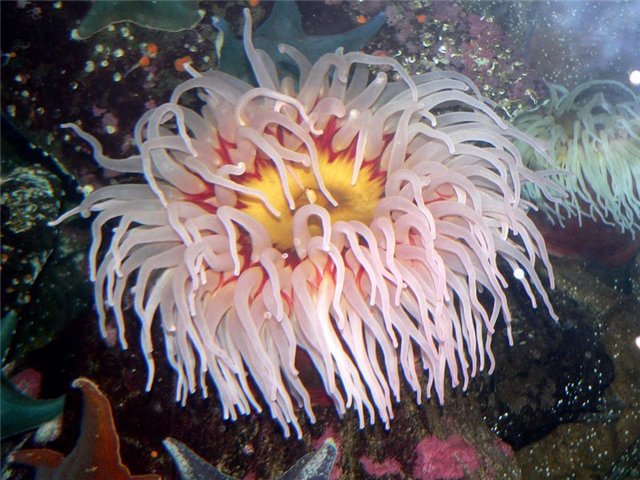 Одуванчик
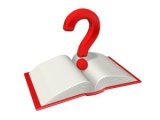 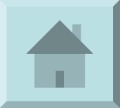 Актиния
РАЗНООБРАЗИЕ ЖИВОГО
Кто лишний?
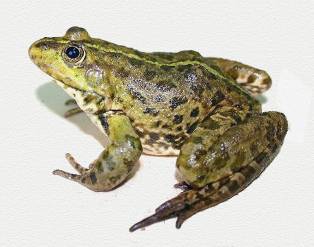 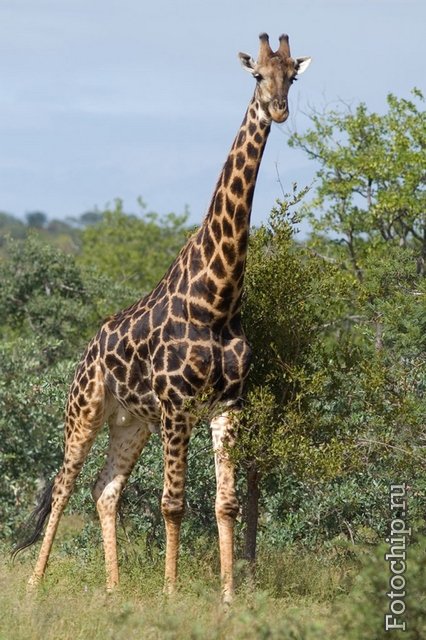 жираф
лягушка
обезьяна
осьминог
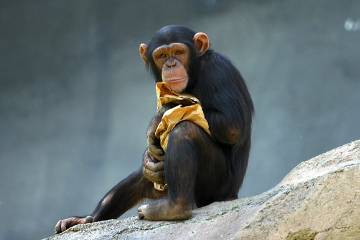 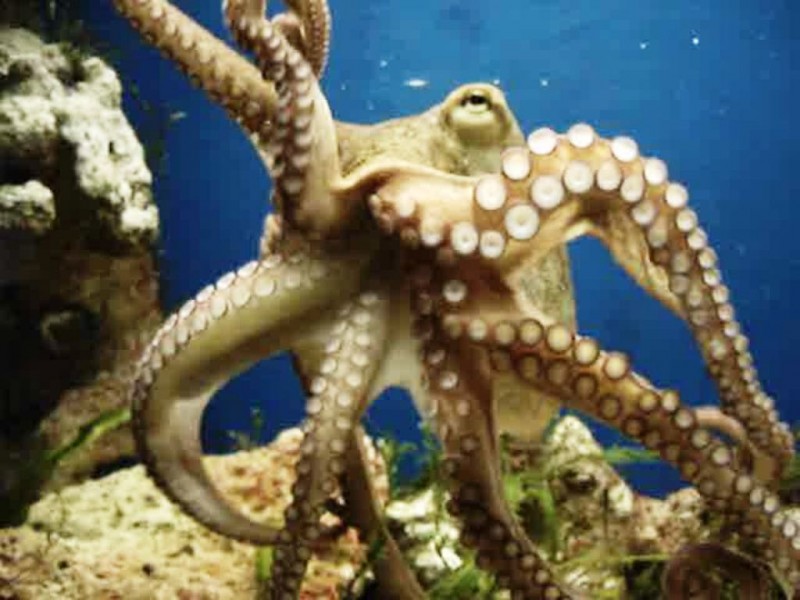 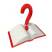 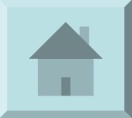 КЛАССИФИКАЦИЯ РАСТЕНИЙ
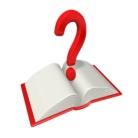 Составьте схему классификации растений из предложенных слов.
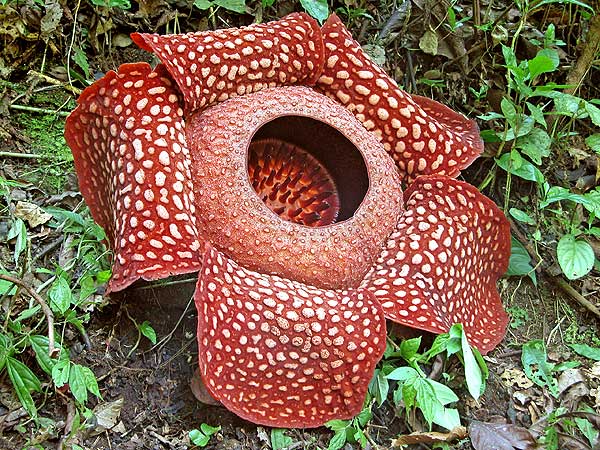 Цветковые
Ландыш
Сосна
Лиственница
Яблоня
Голосеменные
Растения
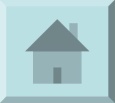 КЛАССИФИКАЦИЯ ЖИВОТНЫХ
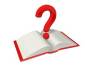 Составьте схему классификации животных из предложенных слов
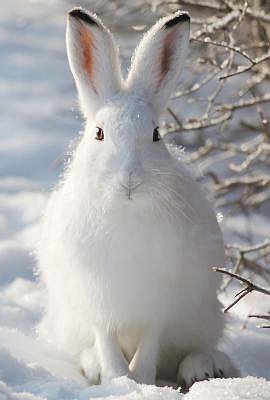 Позвоночные
Земноводные
Жаба
Беспозвоночные
Моллюски
Карась
Кальмар
Животные
Рыбы
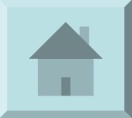 СРЕДА ОБИТАНИЯ
Определите животных, обитающих в воде.     Какие приспособления у них выработались?
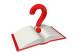 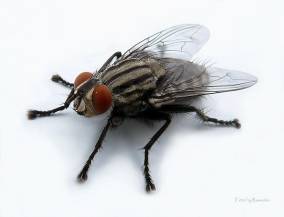 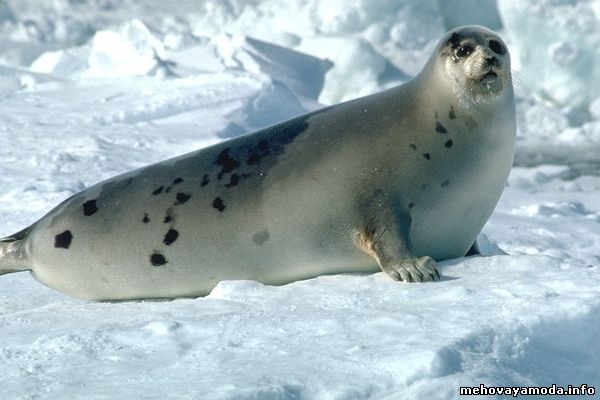 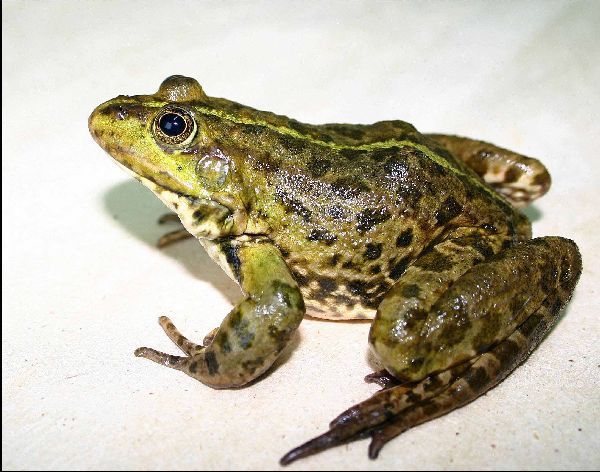 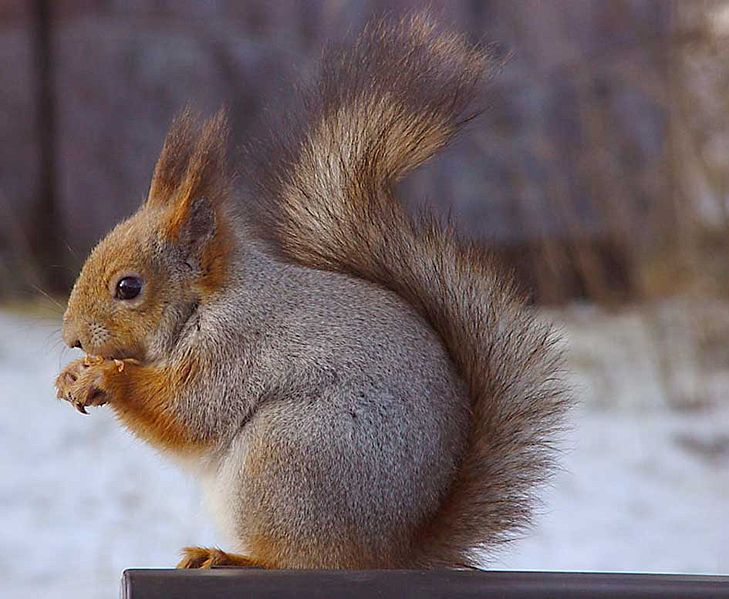 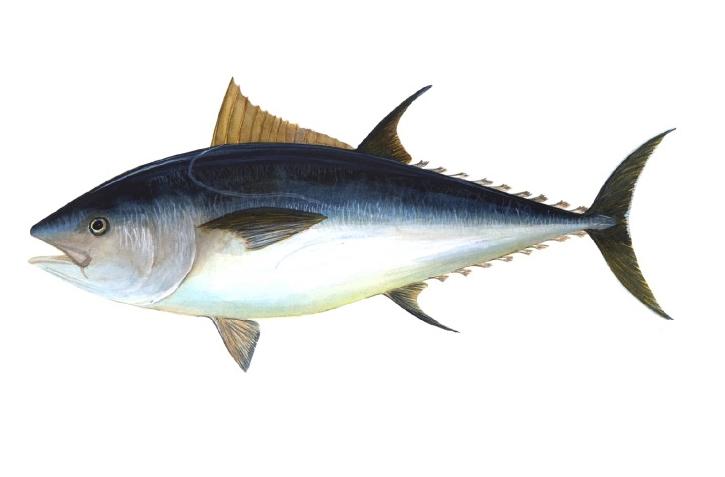 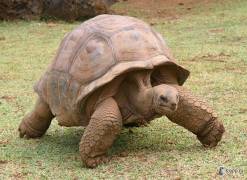 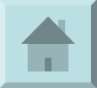 СРЕДА ОБИТАНИЯ
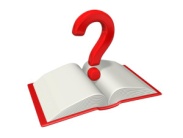 Определите животных, обитающих в почве.     Какие приспособления 
у них выработались?
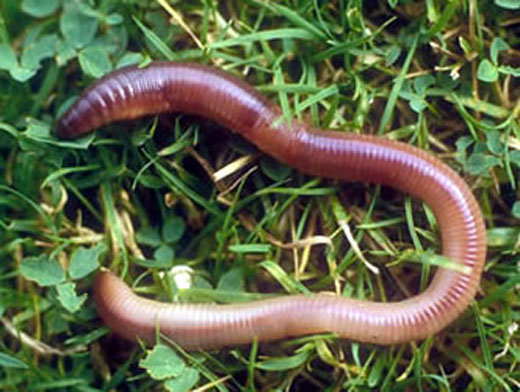 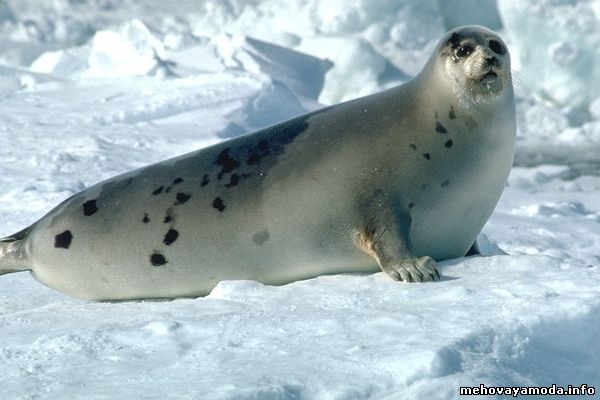 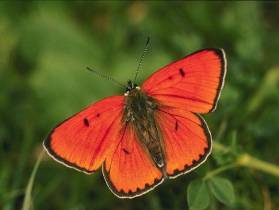 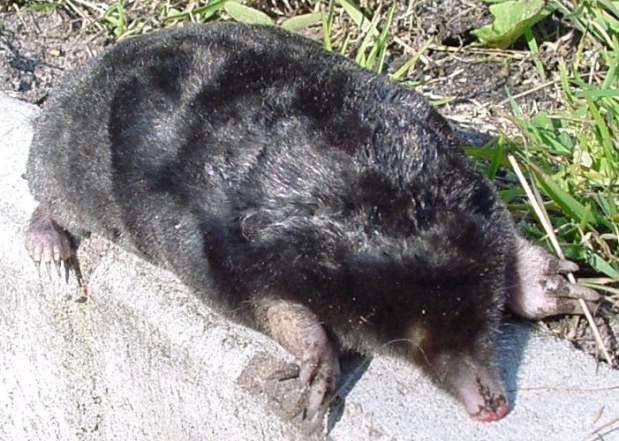 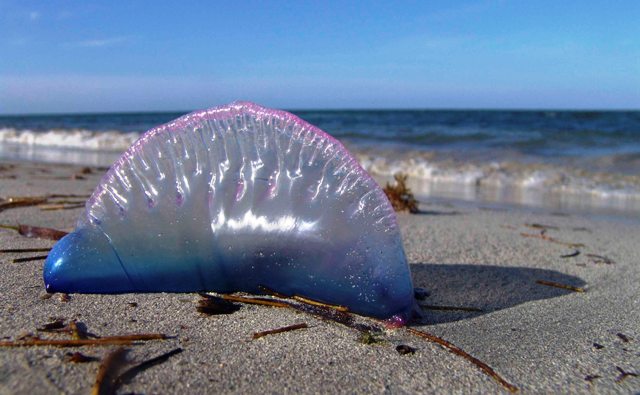 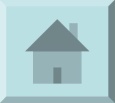 ПРИЗ
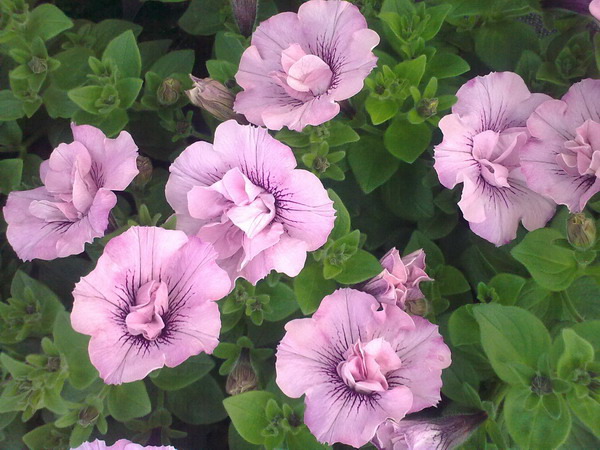 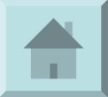 СРЕДА ОБИТАНИЯ
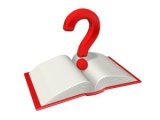 Кто лишний?
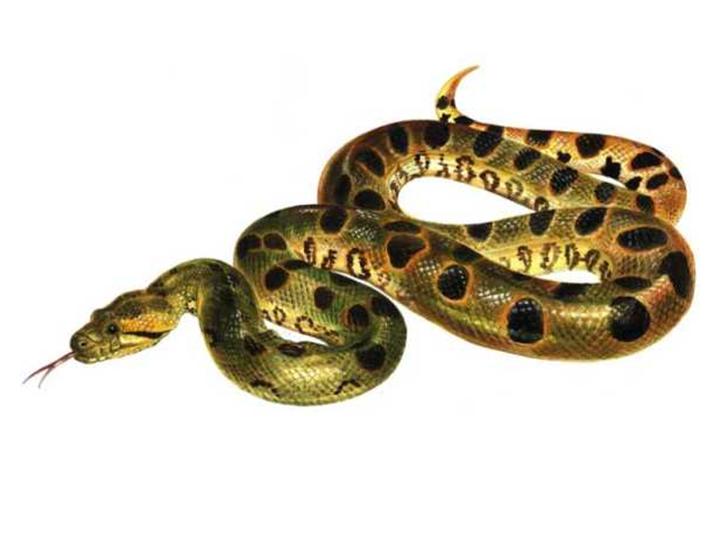 Кто лишний?
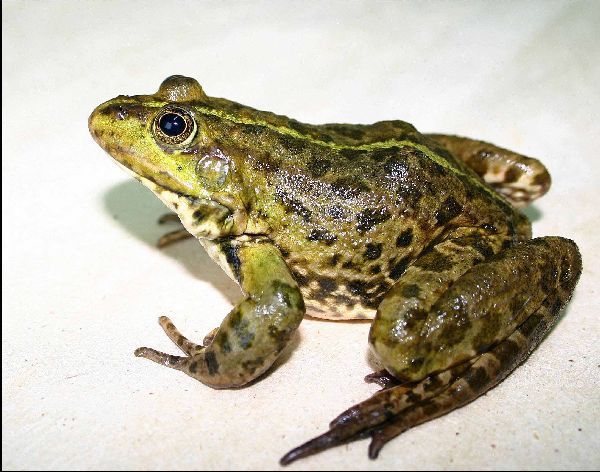 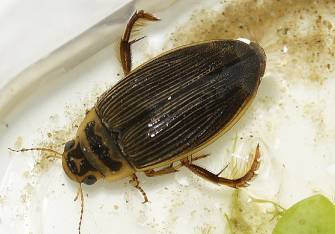 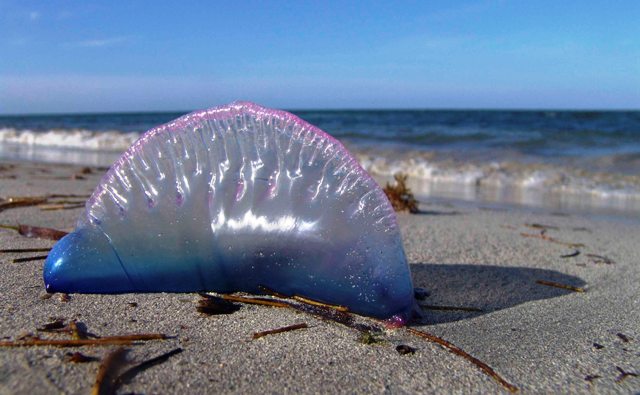 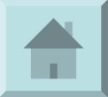 СРЕДА ОБИТАНИЯ
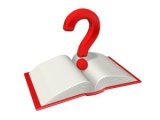 Соотнесите условия жизни со средой обитания
наземно-воздушная
водная
почвенная
недостаток кислорода
 избыток углекислого газа
 незначительные колебания температур
недостаток света
 избыток влаги
 недостаток кислорода
достаточно кислорода
 недостаток влаги
 достаток света
 значительные колебания температур
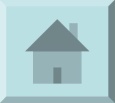 ЖИЗНЬ НА РАЗНЫХ МАТЕРИКАХ
Гигантское хвойное дерево, высота которого составляет 100 м и более. Его шишки размером с дыню.
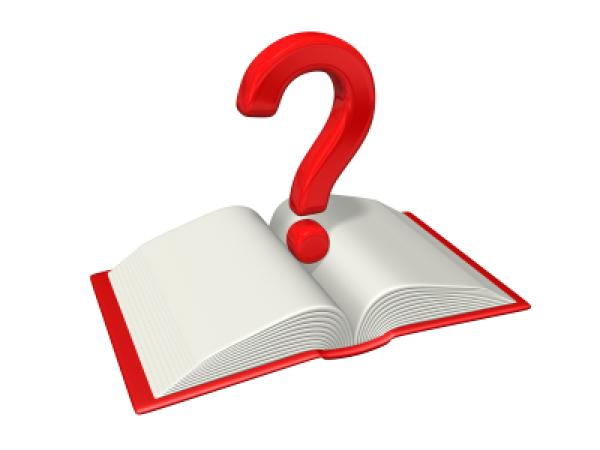 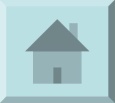 ЖИЗНЬ НА РАЗНЫХ МАТЕРИКАХ
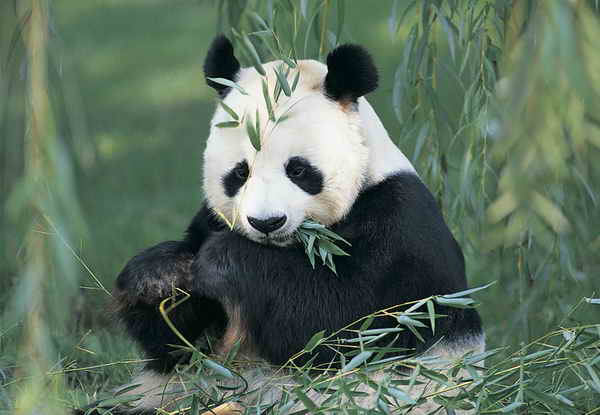 Животное относится к числу самых редких. Живет в Китае, питается молодыми побегами бамбука.
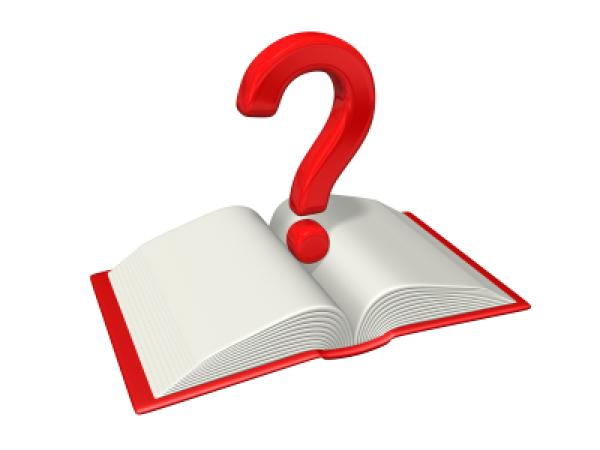 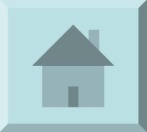 ЖИЗНЬ НА РАЗНЫХ МАТЕРИКАХ
Деревья кустарники, обитающие в Австралии и способные в сильный зной поворачивать свои листочки боком к палящим лучам солнца.
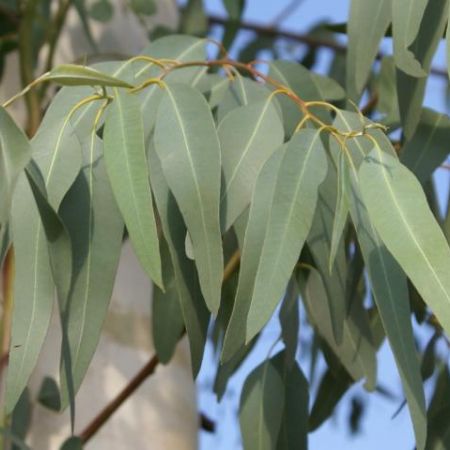 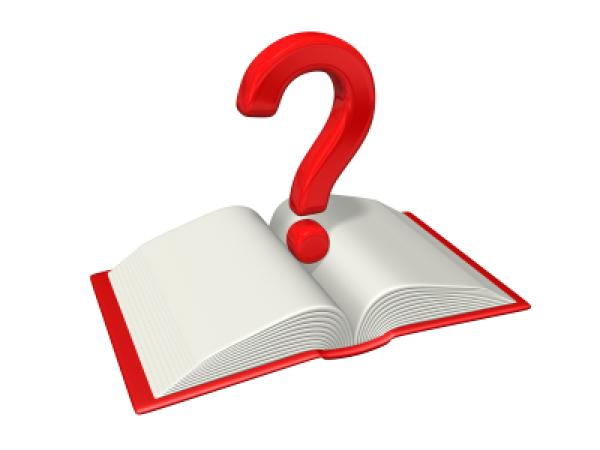 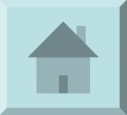 ЖИЗНЬ НА РАЗНЫХ МАТЕРИКАХ
Самое холодостойкое хвойное дерево, растущее в Сибири.. Его древесина при попадании в воду становится только прочнее.
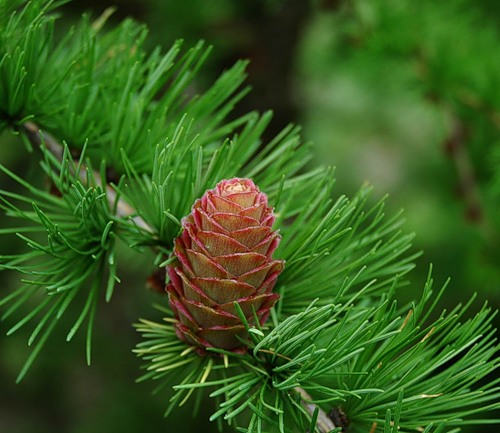 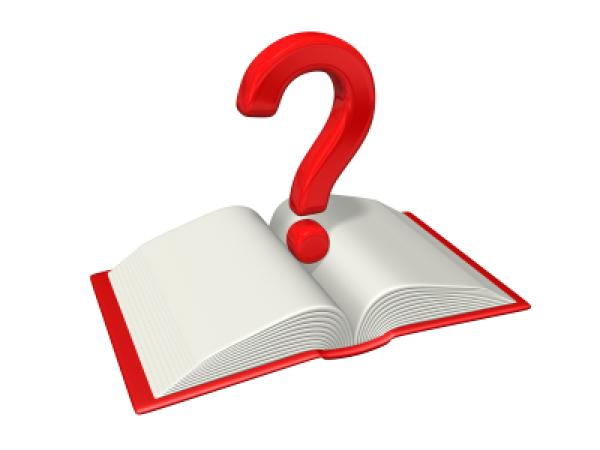 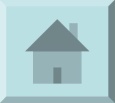 ЖИЗНЬ НА РАЗНЫХ МАТЕРИКАХ
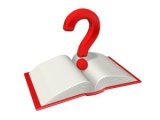 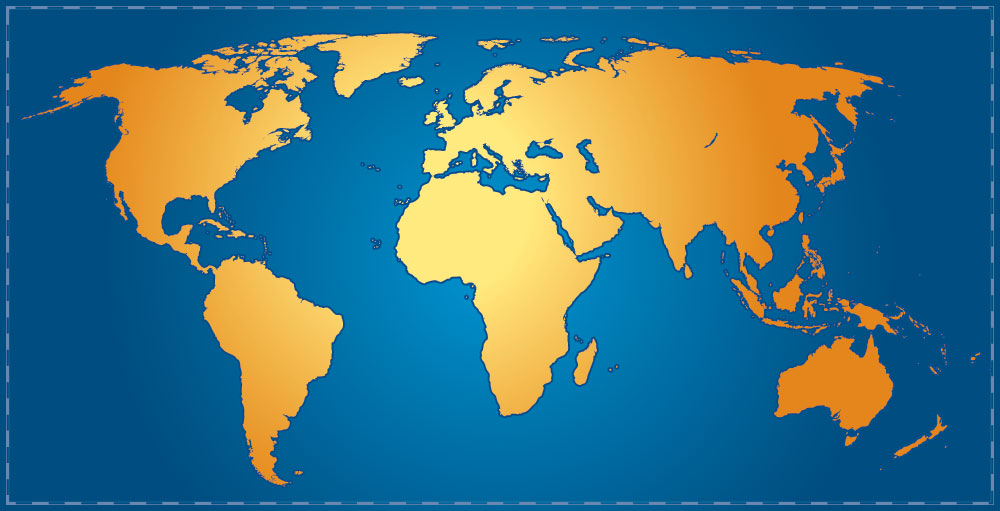 рис
пробковый
 дуб
шоколадное 
дерево
скунс
лев
бутылочное 
дерево
пингвин
утконос
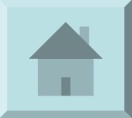 ПРИРОДНЫЕ ЗОНЫ
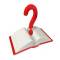 Как меняются природные зоны с севера на юг?
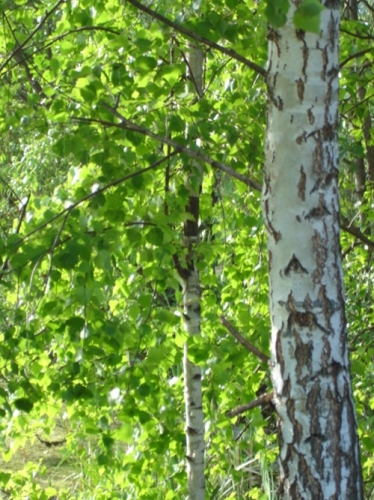 травянистая пустыня
тундра
широколиственный лес
влажный тропический лес
тайга
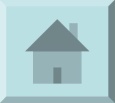 ПРИРОДНЫЕ ЗОНЫ
Определите природную зону по описанию
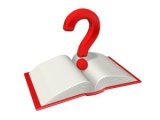 тундра
А – много тепла и влаги
влажный 
тропический лес
Б – много тепла, почти нет влаги
В – много тепла, но влаги 
      для лесов недостаточно
пустыня
степи и саванны
Г – мало тепла, вечная мерзлота
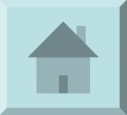 ПРИРОДНЫЕ ЗОНЫ
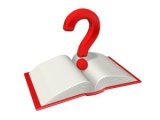 Животные тайги:
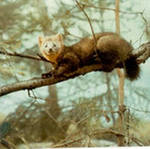 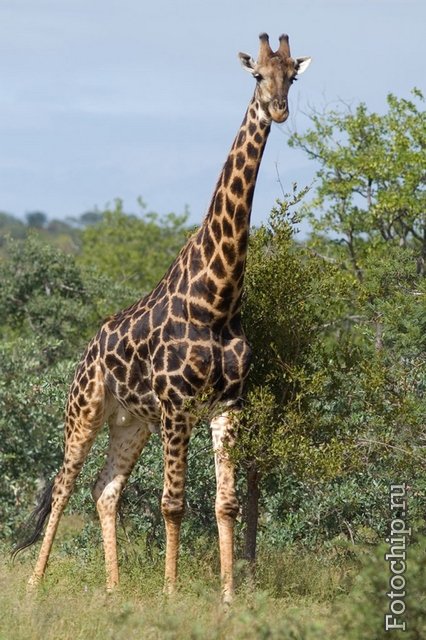 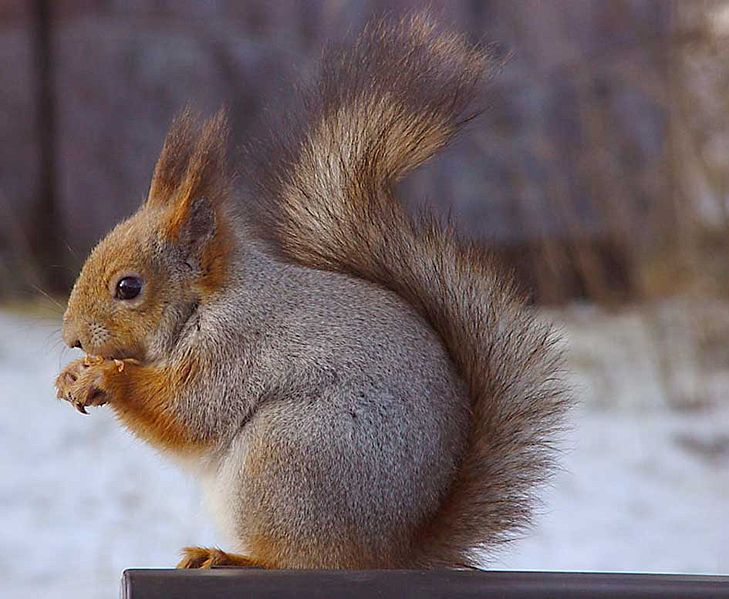 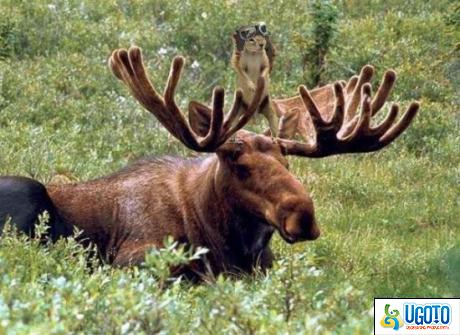 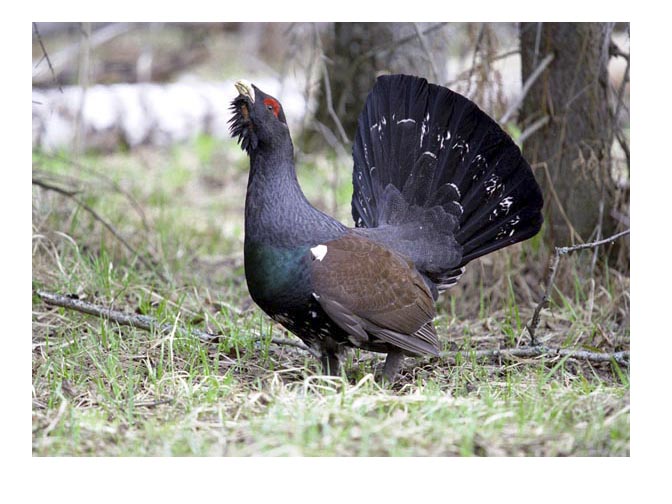 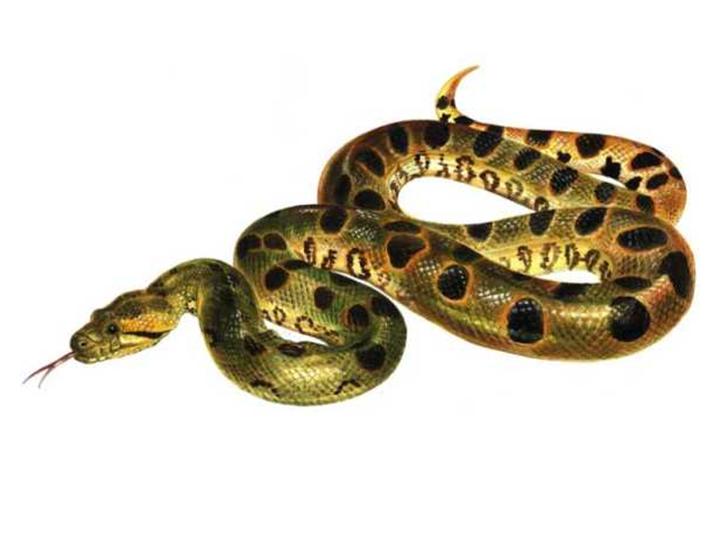 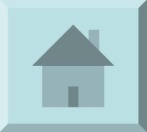 ПРИРОДНЫЕ ЗОНЫ
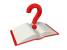 Растения тайги:
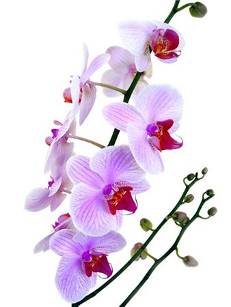 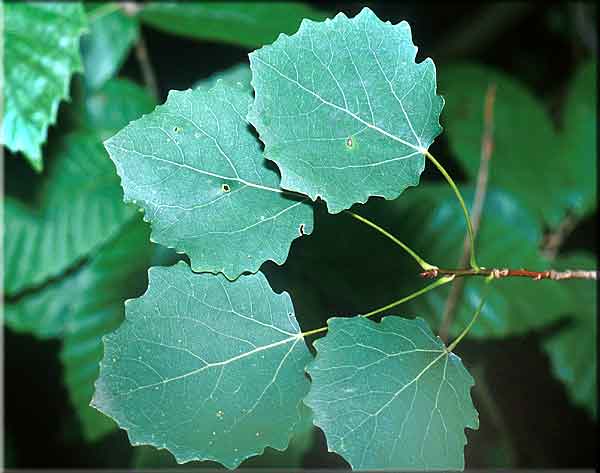 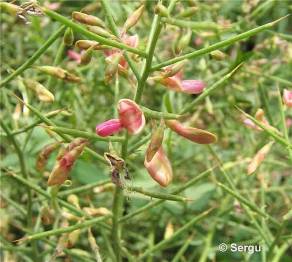 осина
Верблюжья колючка
орхидея
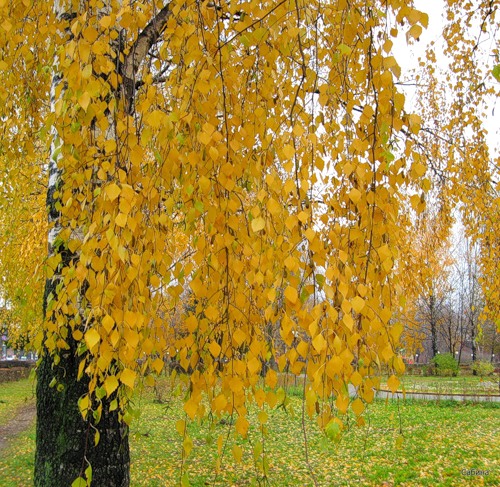 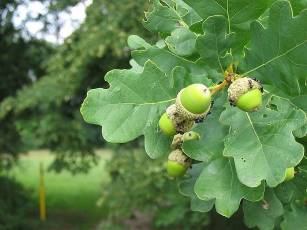 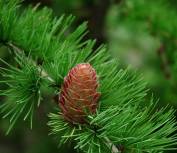 лиственица
береза
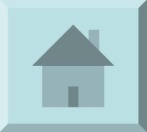 дуб
ПРИРОДНЫЕ ЗОНЫ
От чего зависит распределение природных зон на Земле?
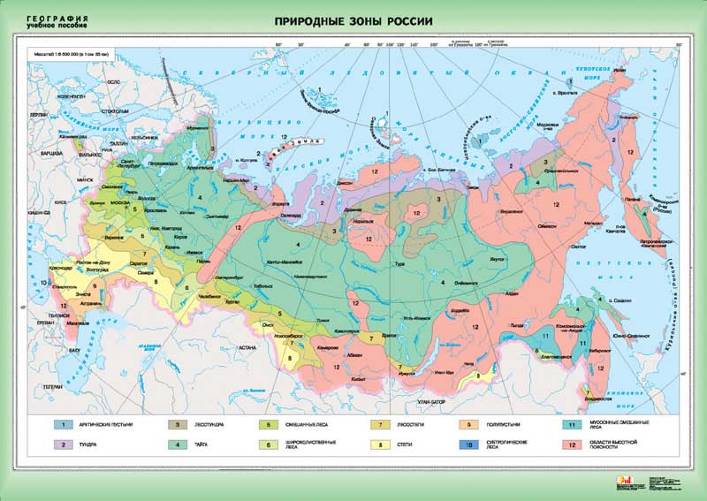 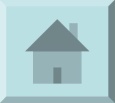 СТРОЕНИЕ МИКРОСКОПА
окуляр
тубус
винты
объектив
предметный  столик
зеркало
штатив
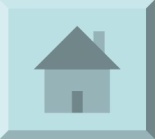 ПРАВИЛА РАБОТЫ С МИКРОСКОПОМ
Поставьте микроскоп штативом к себе на самый край стола.

2.    В отверстие предметного столика, используя зеркало, направьте лучи света.

3.     Закрепите предметное стекло зажимами.

4.     Пользуясь винтом, плавно опустите тубус, чтобы нижний край объектива оказался на 1-2 см от микропрепарата.

5.    Глядя в объектив, при помощи винтов медленно поднимайте тубус, пока не появится четкое изображение.
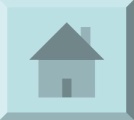 СТРОЕНИЕ КЛЕТКИ
клетка
клеточная 
мембрана
цитоплазма
ядро
ЭПС
лизосома
хлоропласт
комплекс
Гольджи
митохондрия
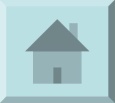 ВИДЫ КЛЕТОК
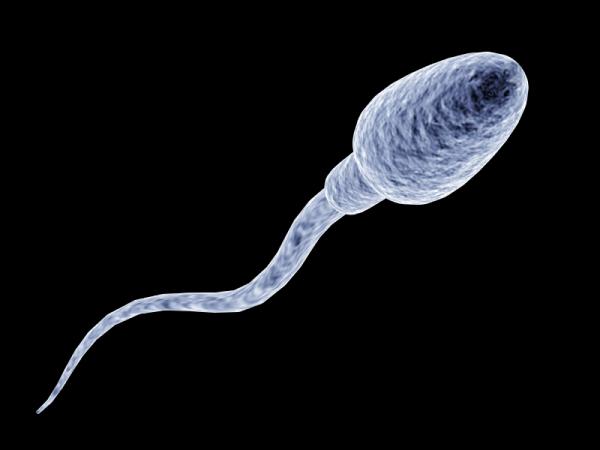 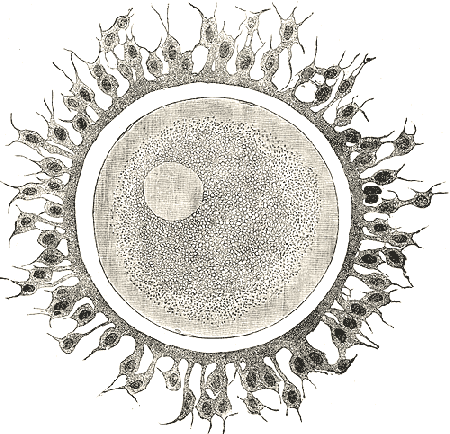 яйцеклетка
сперматозоид
клетка крови
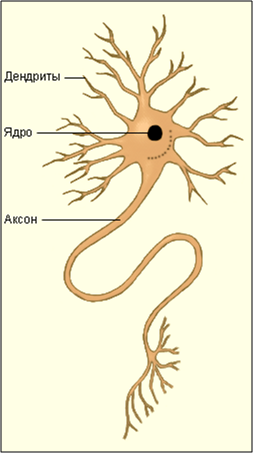 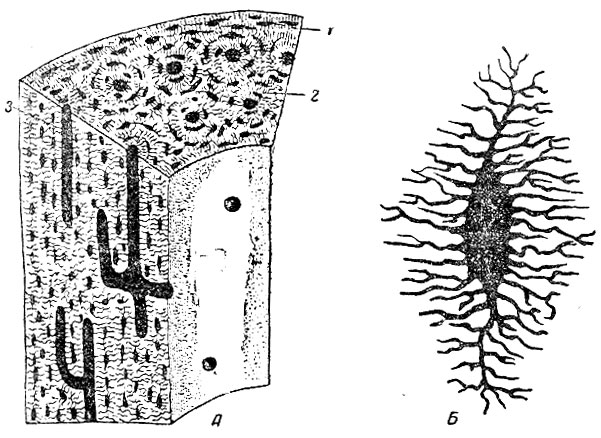 Клетки отличаются по форме, размерам, функциям, но все они имеют одинаковые составные части: ядро, цитоплазму, мембрану.
костная клетка
нервная клетка
ОСОБЕННОСТИ РАСТИТЕЛЬНОЙ КЛЕТКИ
Отличительные особенности растительной клетки - это
наличие клеточной оболочки,
 хлоропластов и вакуолей.
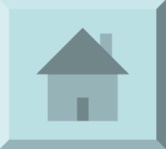 ЦАРСТВА ЖИВОЙ ПРИРОДЫ
Животные
Бактерии
Грибы
Растения
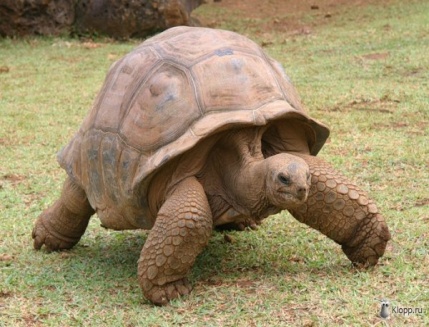 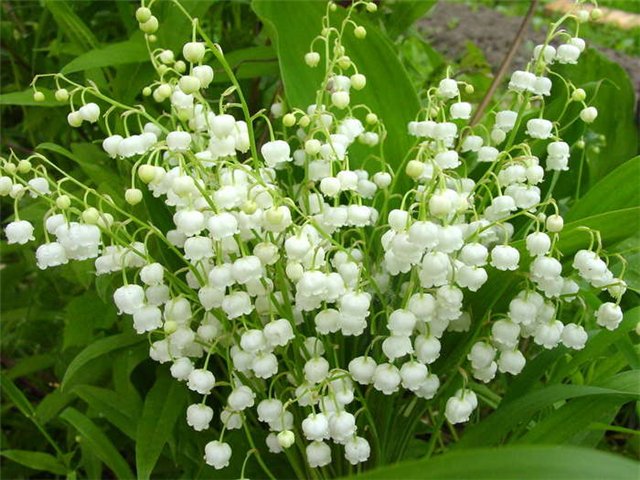 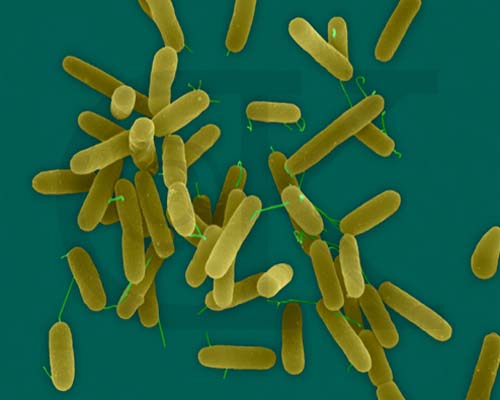 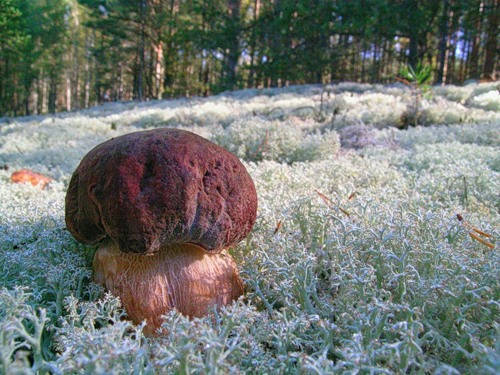 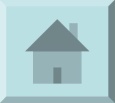 РАЗНООБРАЗИЕ ЖИВОГО
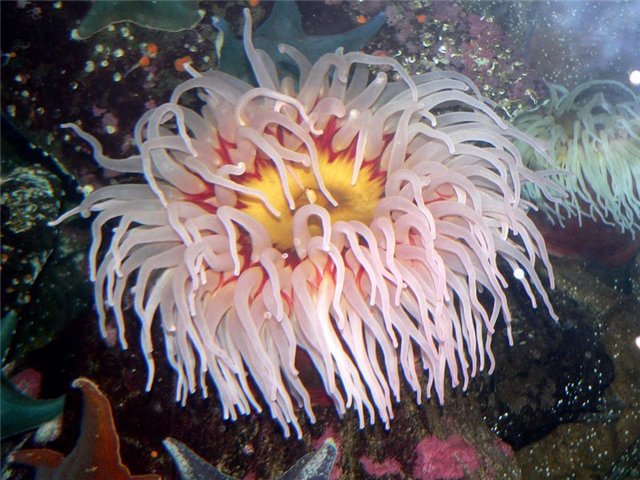 Актиния – это животное
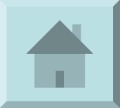 РАЗНООБРАЗИЕ ЖИВОГО
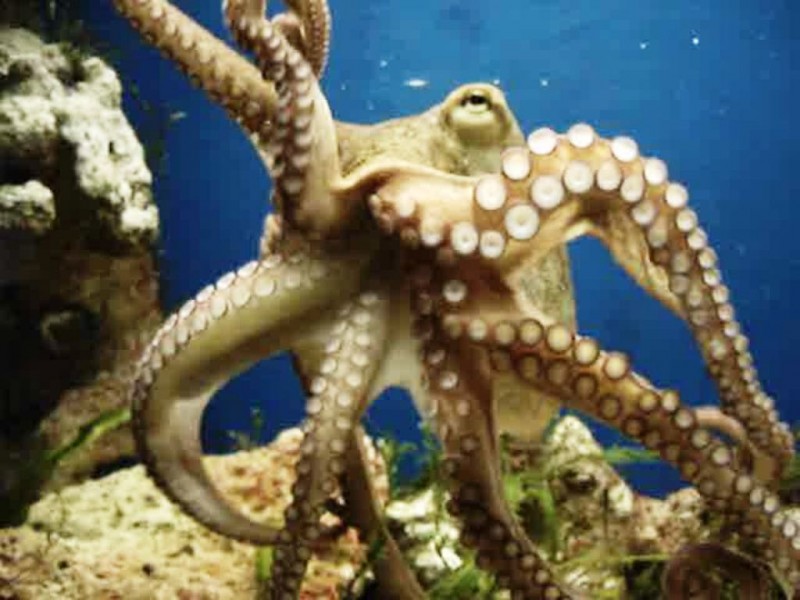 Осьминог – беспозвоночное 
животное
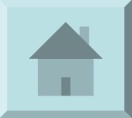 КЛАССИФИКАЦИЯ РАСТЕНИЙ
Растения
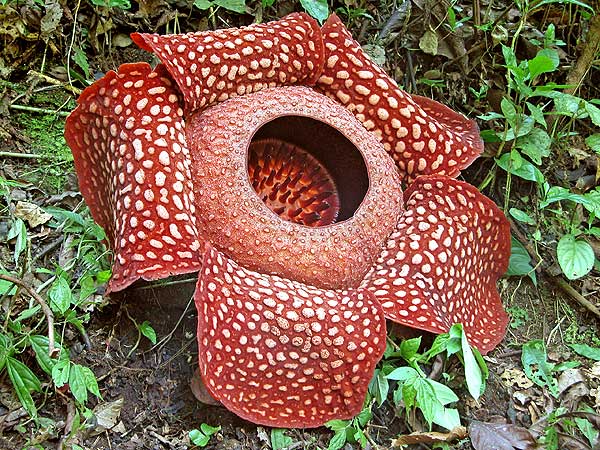 Цветковые
Голосеменные
Яблоня
Сосна
Ландыш
Лиственница
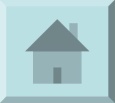 КЛАССИФИКАЦИЯ ЖИВОТНЫХ
Животные
Позвоночные
Беспозвоночные
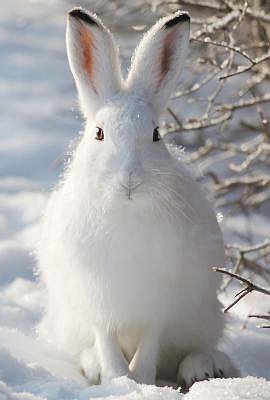 Рыбы
Моллюски
Земноводные
Кальмар
Карась
Жаба
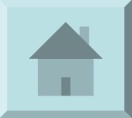 СРЕДА ОБИТАНИЯ
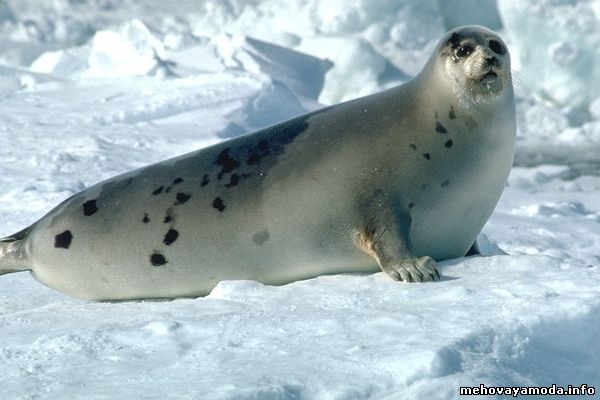 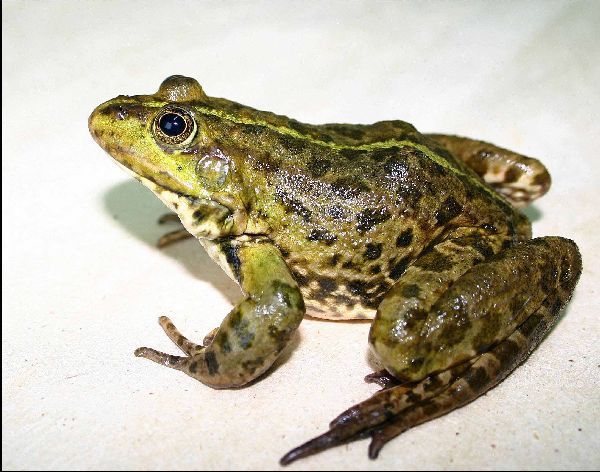 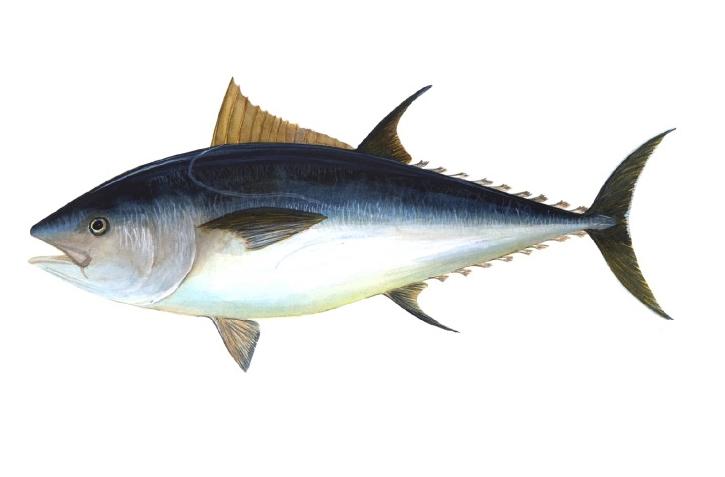 Признаки животных – обитателей водной среды:
обтекаемая форма тела,
приспособления для плавания: плавники, ласты, перепонки
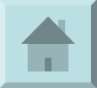 СРЕДА ОБИТАНИЯ
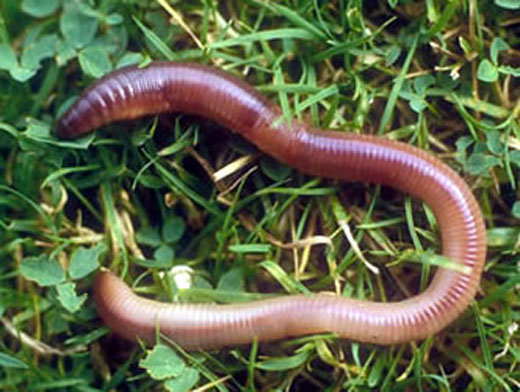 Для обитателей почвы характерны обтекаемая форма тела, приспособления для снижения трения: наличие слизи у червя,  короткая шерсть и мощные конечности для рытья нор у крота.
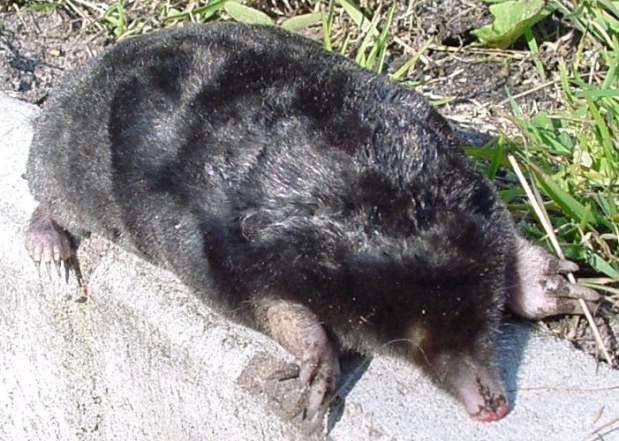 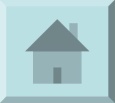 СРЕДА ОБИТАНИЯ
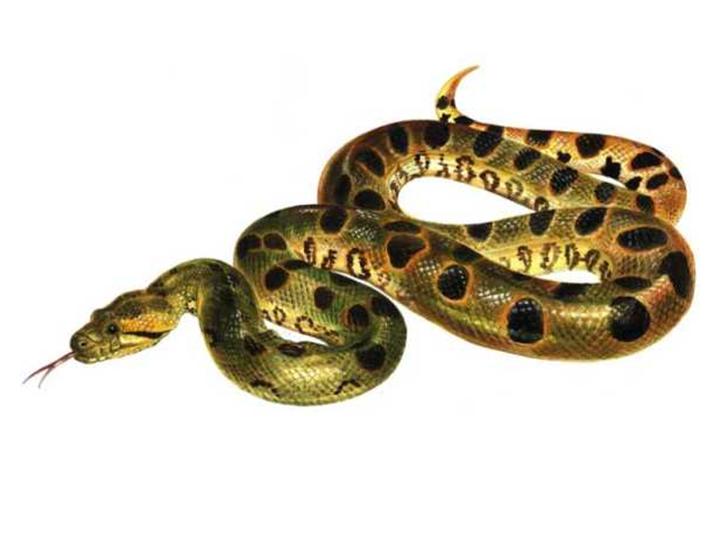 Кто лишний?
Змея  обитает в наземно - воздушной среде.
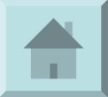 СРЕДА ОБИТАНИЯ
водная
наземно-воздушная
почвенная
достаточно кислорода
 недостаток влаги
 достаток света
 значительные колебания температур
недостаток кислорода
 избыток углекислого газа
 незначительные колебания температур
недостаток света
 избыток влаги
 недостаток кислорода
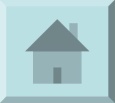 ЖИЗНЬ НА РАЗНЫХ МАТЕРИКАХ
СЕКВОЙЯ
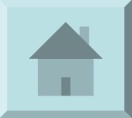 ЖИЗНЬ НА РАЗНЫХ МАТЕРИКАХ
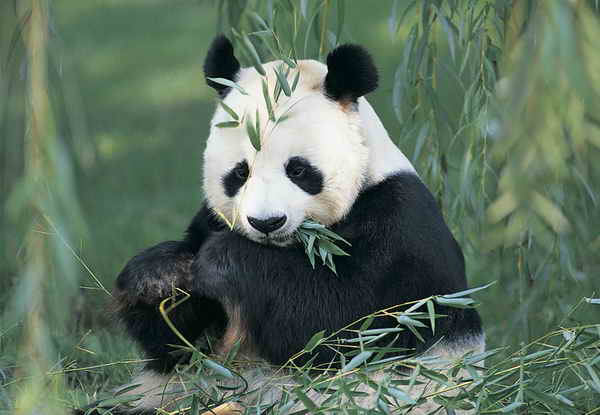 Животное относится к числу самых редких. Живет в Китае, питается молодыми побегами бамбука.
ПАНДА
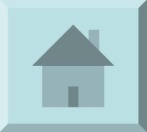 ЖИЗНЬ НА РАЗНЫХ МАТЕРИКАХ
Деревья кустарники, обитающие в Австралии и способные в сильный зной поворачивать свои листочки боком к палящим лучам солнца.
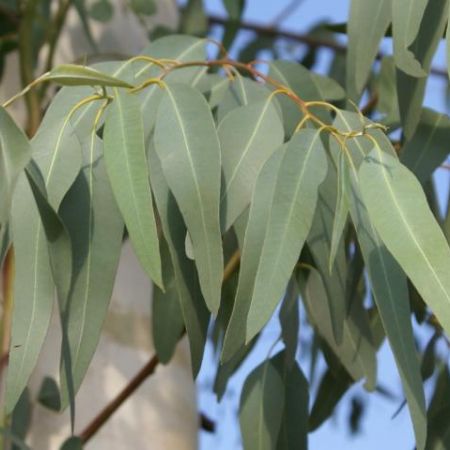 ЭВКАЛИПТ
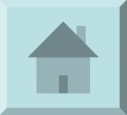 ЖИЗНЬ НА РАЗНЫХ МАТЕРИКАХ
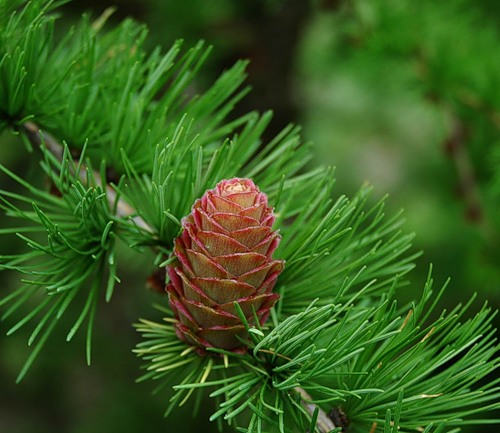 Самое холодостойкое хвойное дерево, растущее в Сибири.. Его древесина при попадании в воду становится только прочнее.
ЛИСТВЕННИЦА
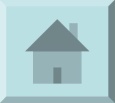 ЖИЗНЬ НА РАЗНЫХ МАТЕРИКАХ
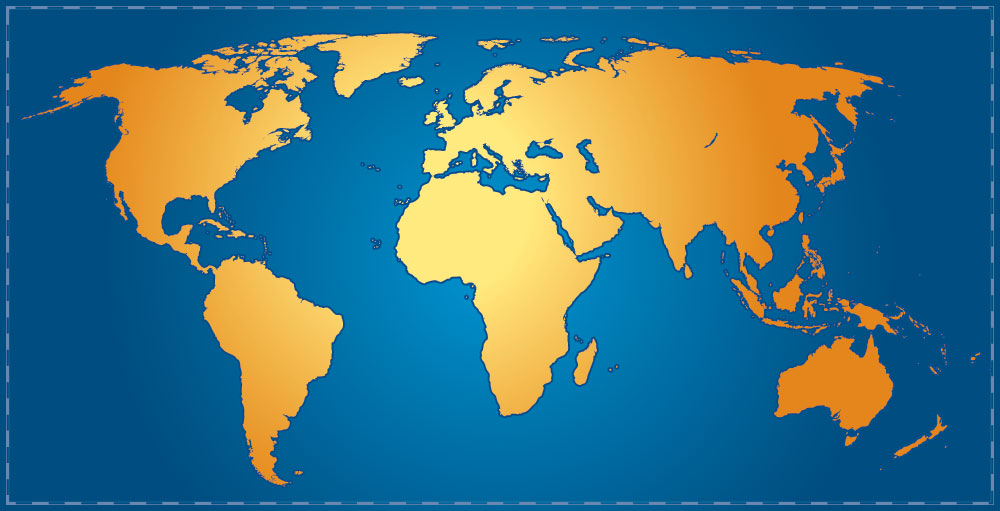 скунс
рис
пробковый
 дуб
лев
шоколадное 
дерево
бутылочное 
дерево
утконос
пингвин
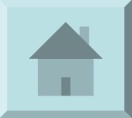 ПРИРОДНЫЕ ЗОНЫ
тундра
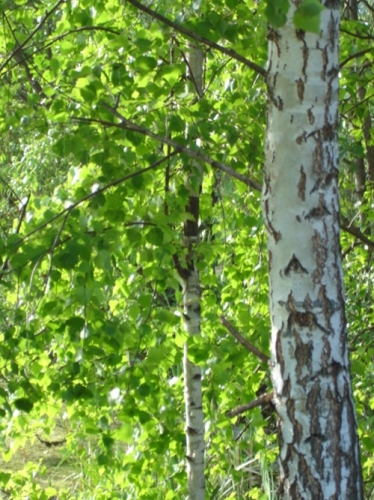 тайга
широколиственный лес
травянистая пустыня
влажный тропический лес
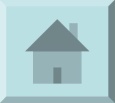 ПРИРОДНЫЕ ЗОНЫ
влажный 
тропический лес
А – много тепла и влаги
Б – много тепла, почти нет влаги
пустыня
В – много тепла, но влаги 
      для лесов недостаточно
степи и саванны
Г – мало тепла, вечная мерзлота
тундра
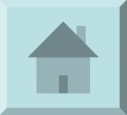 ПРИРОДНЫЕ ЗОНЫ
Животные тайги:
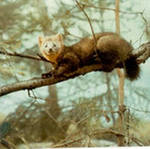 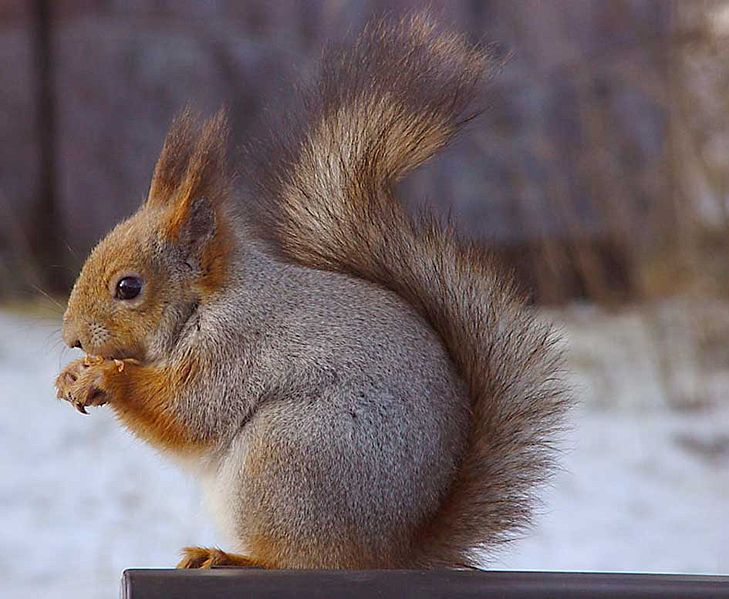 белка
соболь
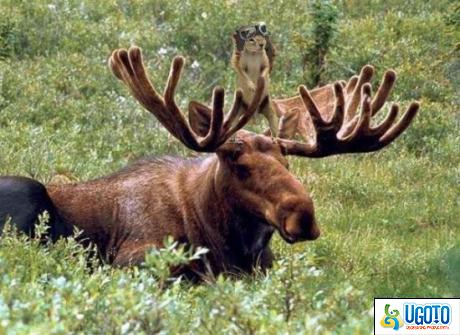 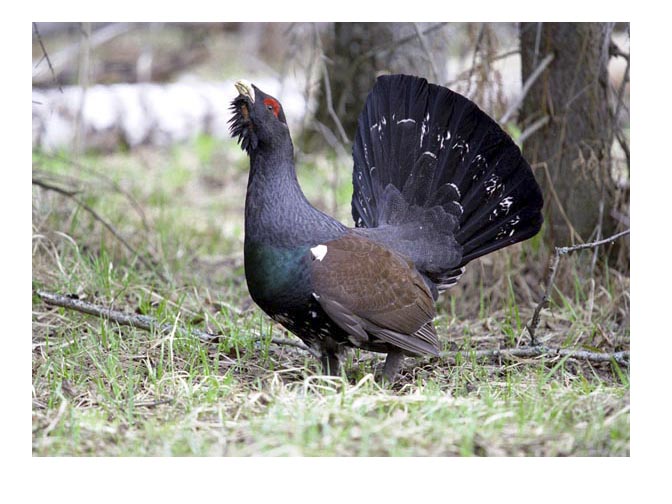 лось
глухарь
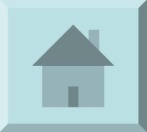 ПРИРОДНЫЕ ЗОНЫ
Растения тайги:
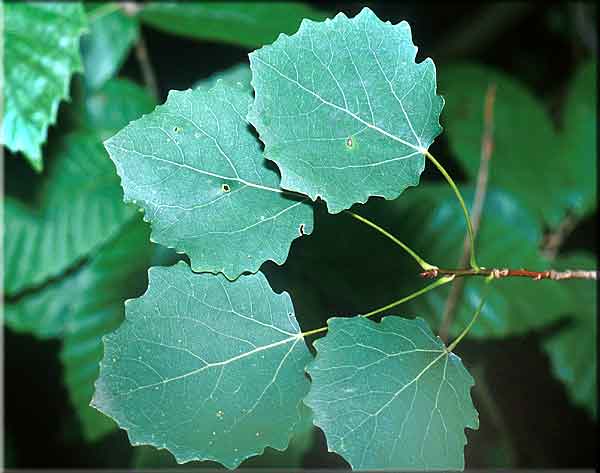 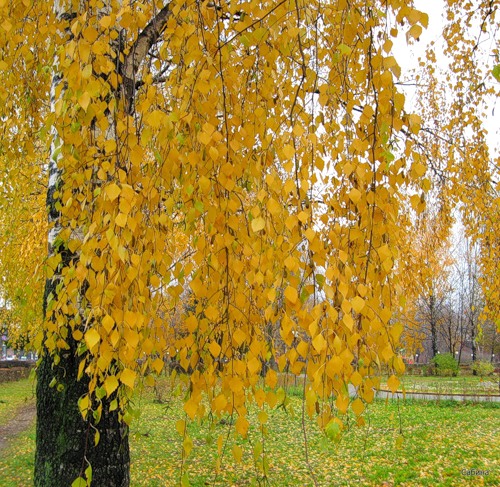 лиственница
осина
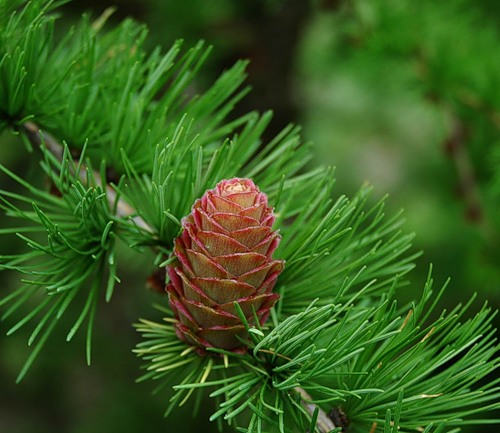 береза
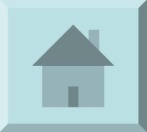